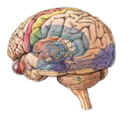 Det biologiska
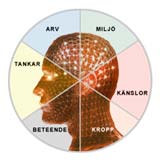 perspektivet
Det naturliga
urvalet
Charles Darwin
Starkaste överlever
Fobier med biologiskt arv
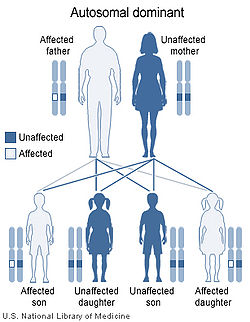 Ärftlighet
Mendel
Dominanta 
Recessiva
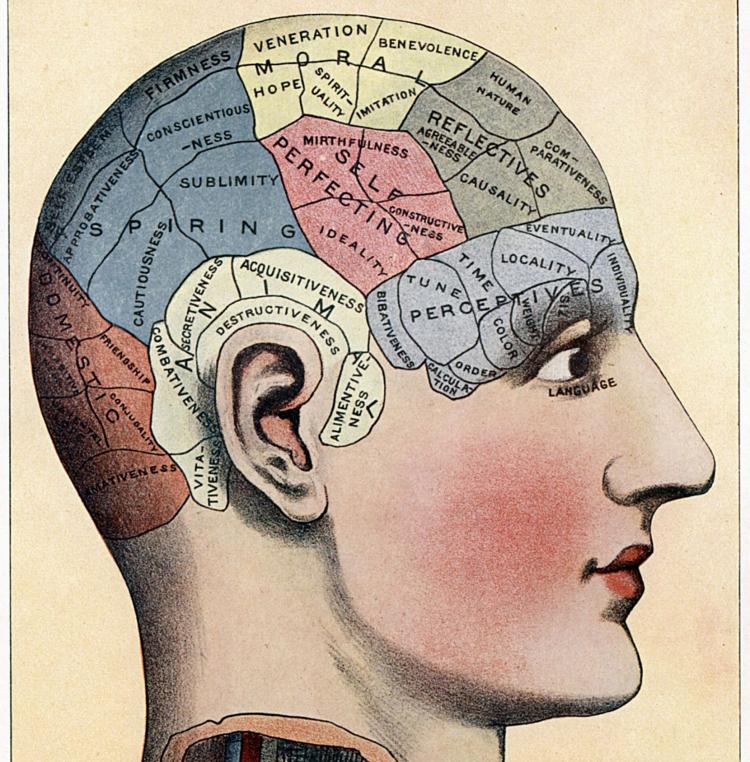 Samband mellan kroppsliga och psykiska funktioner
NEUROPSYKOLOGI
Centrala nervsystemet
Signalsubstanser
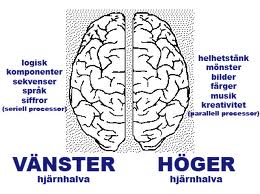 HJÄRNHALVORNA
●  Olika funktioner      ●  Roger Sperry
Könsskillnader
* Kvinnans och mannens hjärna
* Camilla Persson Benbow
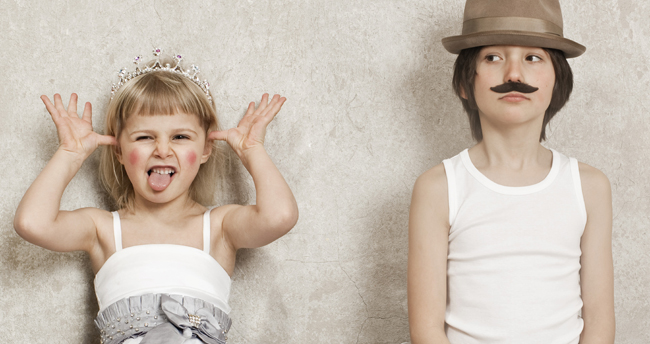